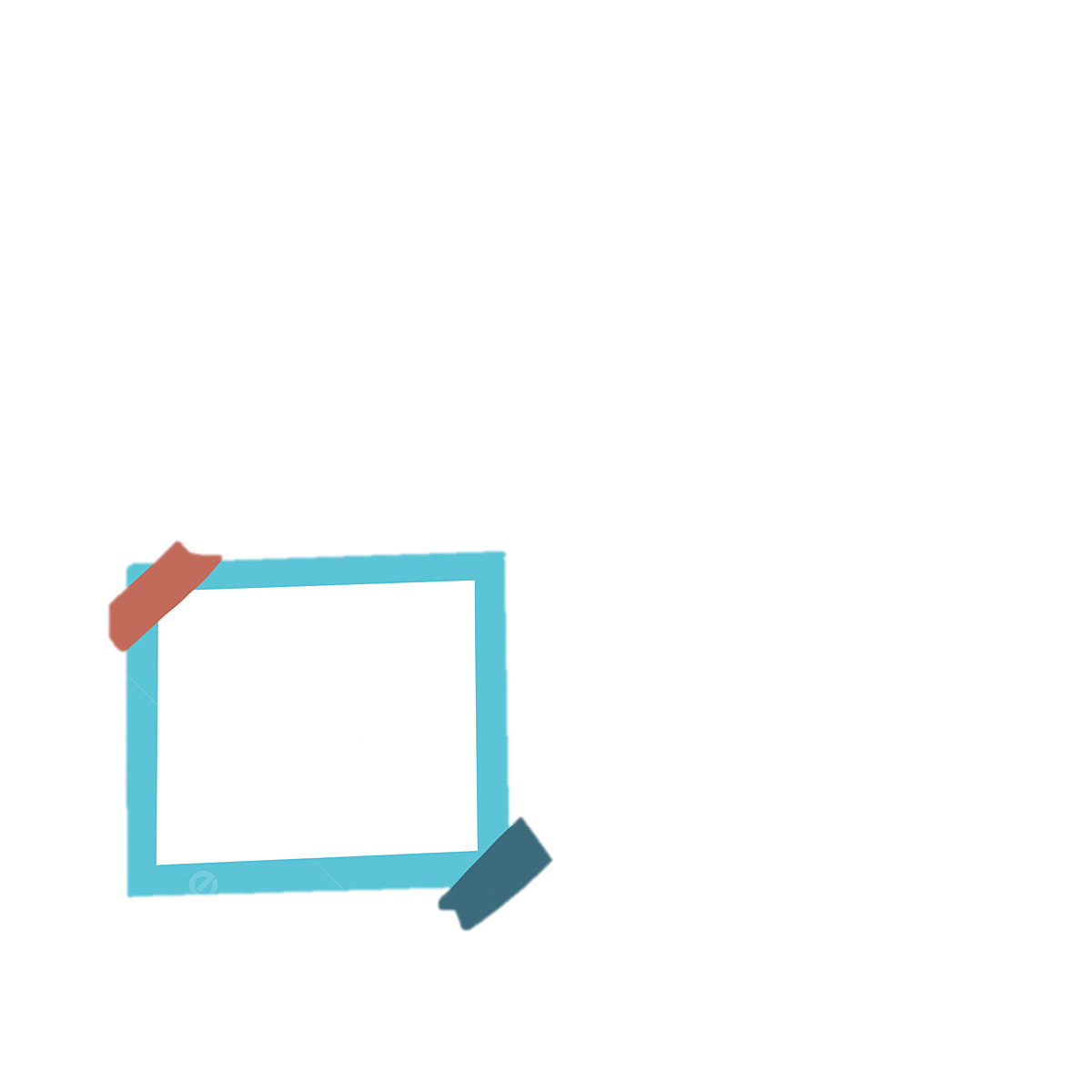 ONE PAGE PROFILE
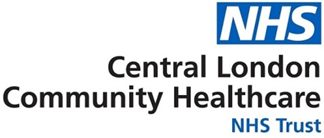 Add photo here
What helps and how to support
What I find difficult
My hobbies and interests
My name is…
I’m … years old
What People Appreciate about me
What is important to me
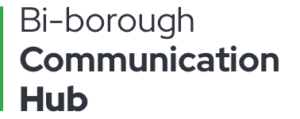 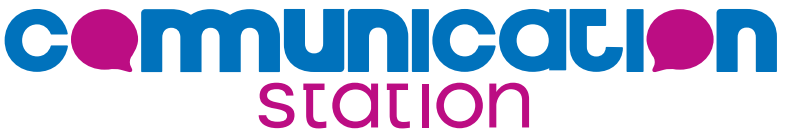